June 2024
TGbe Editor’s Report on recirculation SA ballot
Date: 12 June 2024
Author:
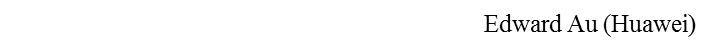 Slide 1
June 2024
Draft readiness
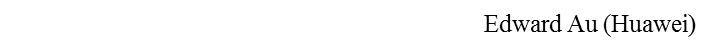 Slide 2
June 2024
Baseline update
The baselines of P802.11be Draft 6.0 are
P802.11REVme Draft 5.0
P802.11bh Draft 4.0

P802.11REVme Draft 6.0 is expected to be released this week
Significant changes in selected clauses 
Editor may roll-in and complete the baseline update prior to the July 2024 plenary
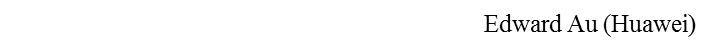 Slide 3
June 2024
Summary of the recirculation SA ballot on P802.11be D6.0
Recirculation SA ballot for IEEE 802.11be P6.0 ended on 1 June 2024.
180 comments received 
148 Technical, 27 Editorial, 5 General comments
114 must-be-satisfied (MBS) comments
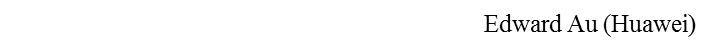 Slide 4
June 2024
Comment categorization as of 9 June 2024
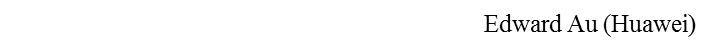 Slide 5
June 2024
Comment distribution
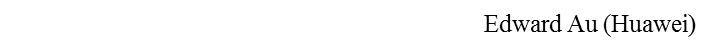 Slide 6